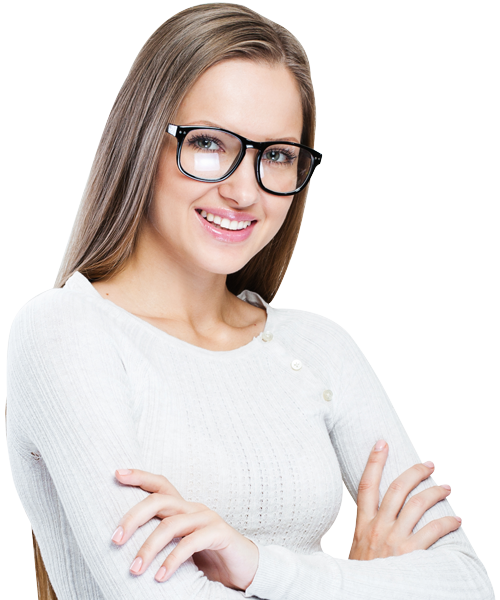 第二十三章 旋转
23.2.2 中心对称图形
人教版 数学九年级上册
Please Enter Your Detailed Text Here, The Content Should Be Concise And Clear, Concise And Concise Do Not Need Too Much Text
老师：PPT818
时间：20XX
前 言
学习目标
1.理解中心对称图形的概念。
2.准确判断某图形是否是中心对称图形。
重点难点
重点：中心对称图形的定义及了解一些简单图形的对称性。
难点：中心对称图形和中心对称的关系。
情景思考
重合
将线段AB绕它的中点旋转180°，你有什么发现？
A
B
O
情景思考
将▱ABCD绕它的两条对角线的交点O旋转180°,你有什么发现？
A
D
重合
O
B
C
中心对称图形概念
如果一个图形绕一个点旋转180°后，能和原来的图形互相重合，那么这个图形叫做中心对称图形；这个点叫做它的对称中心；互相重合的点叫做对称点.
A
D
O
B
C
你能指出这个图形的对称中心和对称点吗？
中心对称图形性质
观察下图，中心对称图形上的一对对应点与对称中心O存在什么关系吗？
A
D
O
B
C
中心对称图形上的每一对对应点所连成的线段都被对称中心平分
中心对称和中心对称图形的区别和联系
生活中常见的中心对称图形
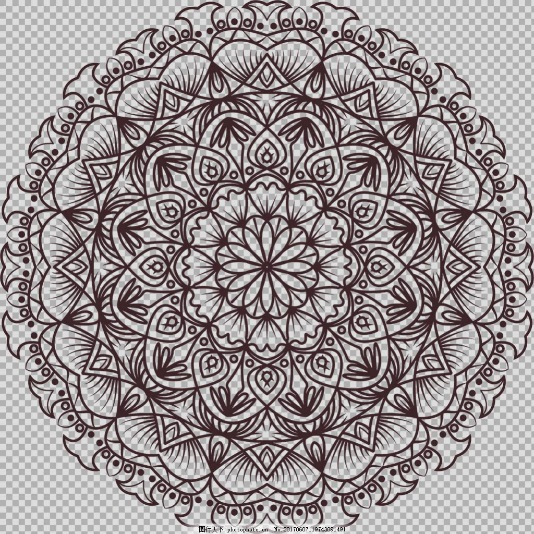 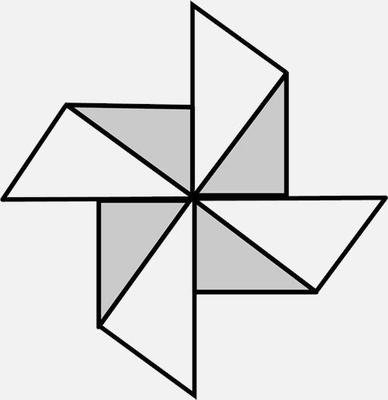 风车
窗花
探究
是
正方形是中心对称图形吗？正方形绕两条对角线的交点旋转多少度能与原来的图形重合？能由此验证正方形的一些特殊性质吗？
【结论】正方形绕两条对角线的交点旋转900或其整数倍，都能与原来的图形重合，因此，可以验证正方形的四边相等、四角相等、对角线互相垂直平分等性质。
旋转90°
重合
旋转180°
O
重合
旋转270°
重合
旋转360°
重合
旋转n×90°
重合
探索与发现
正三角形是中心对称图形吗？正方形呢？正五边形呢？正六边形呢？……你能发现什么规律？
边数为偶数的正多边形都是中心对称图形。
课堂测试
下列这些字母中有_____个是中心对称的图形.有____个是轴对称的图形.
6
9
A B C E S O W N I x Y Z
轴
轴
轴
轴
中
中
轴
中
中
中
轴
中
轴
轴
轴
课堂测试
5
4
下列这些数字中有_____个是中心对称的图形.有_____个是轴对称的图形.
中
中
中
轴
中
中
轴
轴
轴
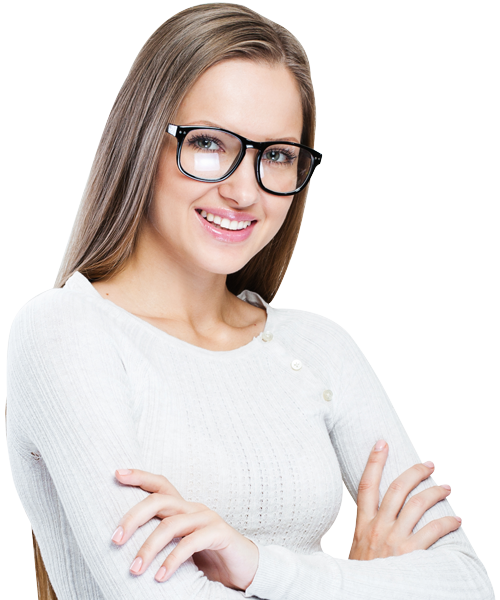 第二十三章 旋转
感谢各位的聆听
人教版 数学九年级上册
Please Enter Your Detailed Text Here, The Content Should Be Concise And Clear, Concise And Concise Do Not Need Too Much Text
老师：PPT818
时间：20XX